Tasas Equivalentes
Una tasa equivalente es aquella que produce el mismo monto acumulado en un período determinado, independientemente de la frecuencia de capitalización. Esto significa que, aunque las tasas puedan ser diferentes en términos de periodicidad (anual, semestral, trimestral, mensual), al final del mismo período de tiempo, generarán el mismo interés.
Alternativas de Inversión
Al considerar diferentes alternativas de inversión, es crucial comparar las tasas efectivas y nominales para determinar cuál opción ofrece el mejor rendimiento. Las tasas equivalentes permiten a los inversores evaluar diferentes productos financieros con distintas estructuras de interés.
29/7/20XX
Orientación de empleados
2
Tasa de Interés Anticipada
La tasa de interés anticipada es aquella que se aplica antes de que se realice la inversión o el préstamo. En este caso, los intereses se calculan sobre el capital inicial antes del período acordado, lo que puede influir en el monto total a pagar o recibir.
29/7/20XX
Orientación de empleados
3
Cálculo de la Tasa de Interés
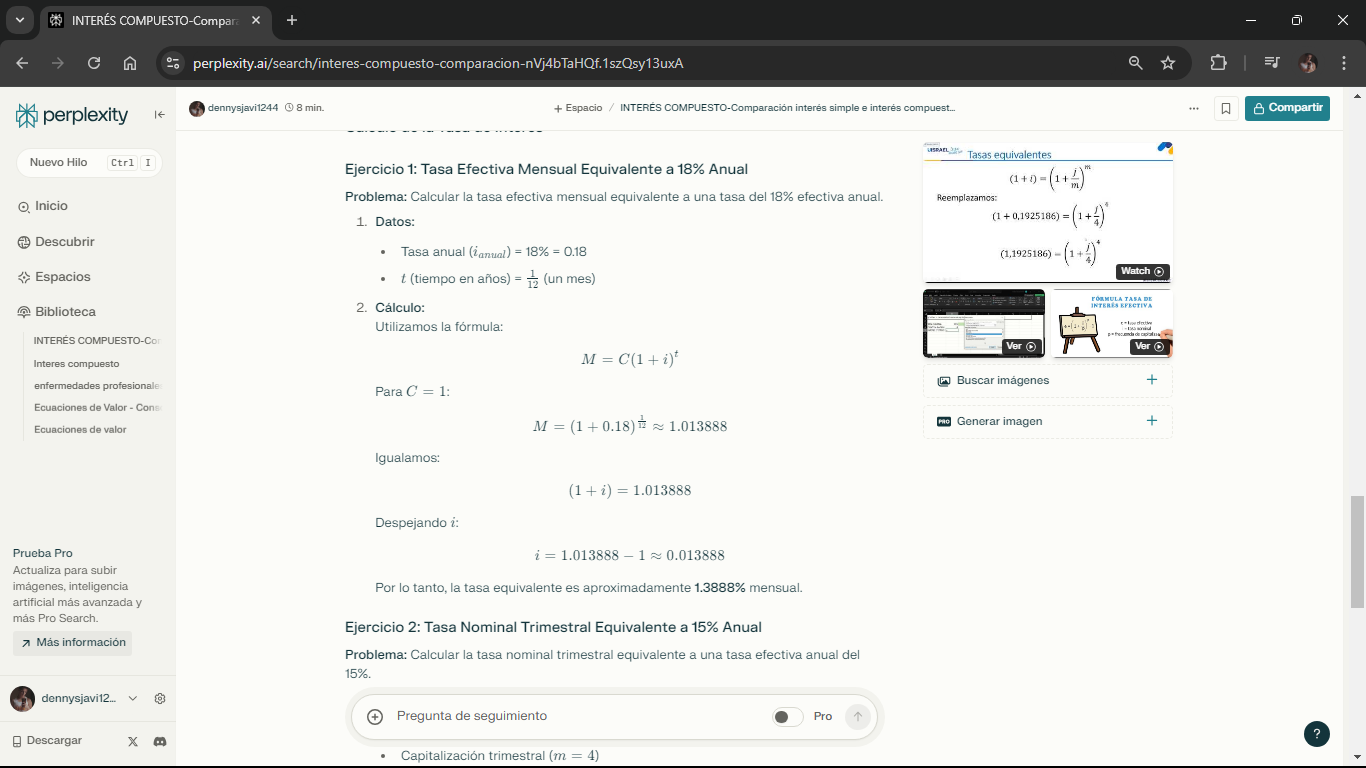 29/7/20XX
Orientación de empleados
4
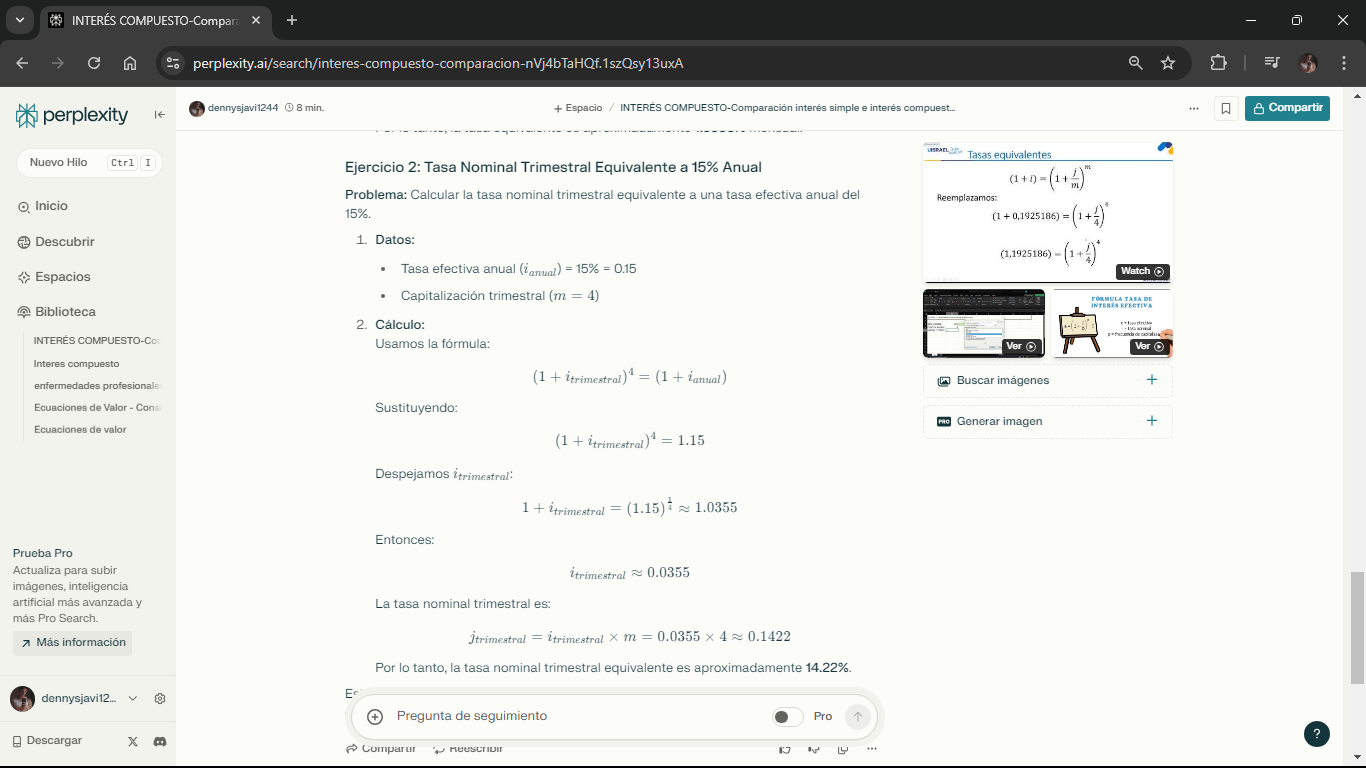 Historia
Contoso, fundada en 2020, comenzó con la idea de que las empresas necesitan mejores herramientas para colaborar entre sí. Contoso vio un hueco en el mercado y ha aprovechado la oportunidad de crear estas herramientas para que todas las empresas colaboren de forma eficaz.
29/7/20XX
Orientación de empleados
5